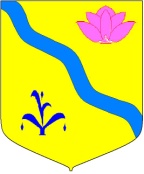 Отчет районного Бюджета
 
Кировского
муниципального района
За 1 квартал 2021 год
Утвержден решением Думы Кировского муниципального района от 21.12.2021г. № 12-НПА  «О районном бюджете на 2021 год и плановый период 2022-2023годов»
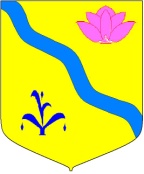 Основные характеристики бюджета Кировского муниципального района
2
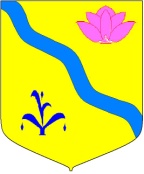 Структура доходов бюджета Кировского муниципального района за 2021 год
Структура налоговых и неналоговых доходов за 1 квартал 2021 года
4
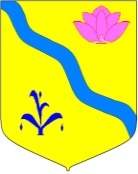 Налог на доходы физических лиц за 1 квартал 2021  года
Налог на доходы физических лиц является основным источником формирования доходов бюджета Кировского муниципального района. Доля НДФЛ в структуре налоговых и неналоговых доходов 2021 года (225 153,40 тыс. руб.) составила 82,60%  или 185 984,00 тыс. руб.
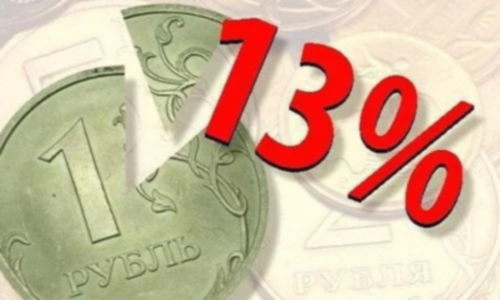 Годовые бюджетные назначения исполнены на 21,01% (39 076,23 тыс. руб.). В сравнении с предыдущим годом поступление уменьшилось  на 1 546,78 тыс. руб. или на 3,81%., в результате уменьшения дополнительного норматива отчислений от налога на доходы физических лиц на 2021 г. и плановый период 2022-2023 годы. Дополнительный норматив составил на 2021 год - 71,6530602%, что на 0,9485% меньше дополнительного норматива  2020 года (72,6016%).
5
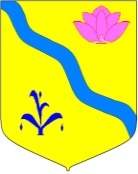 Акцизы на нефтепродукты
За 3 месяца  2021 года акцизов поступило 3 131,26 тыс. руб. при плане 13 960,00 тыс. руб., что соответствует 22,43%, в сравнении с предыдущим годом поступление уменьшилось на 128,70 тыс. руб. или на 3,95%. Акцизы на нефтепродукты поступают в соответствии с установленными дифференцированными нормативами.
Единый налог на вмененный доход для отдельных видов деятельности
Поступление данного вида налога за 3 месяца 2021 года составило 2 240,57 тыс. руб., при установленном годовом плане 2 163,00 тыс. руб. выполнение оставило 103,59%. По сравнению с предыдущим годом поступление уменьшилось на 82,98 тыс. руб. или на 17,73%. 
Имеется задолженность по данному виду дохода в сумме 1 040,27 тыс. руб.
Коэффициенты дефляторы  на 2020 г.:
-  значение корректирующего коэффициента К1 – 2,005;
- значение корректирующего коэффициента базовой доходности  К2 с учетом места ведения предпринимательской деятельности установлен решением Думы Кировского муниципального района №157-НПА от 25.10.2018г.
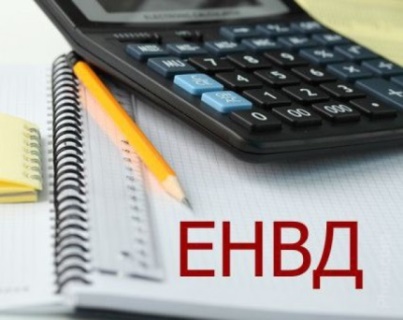 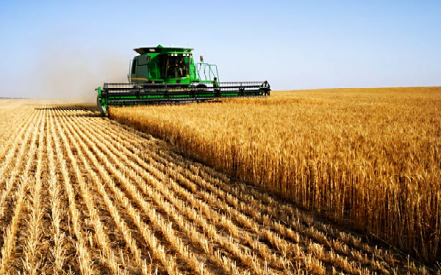 Единый сельскохозяйственный налог
Поступление данного вида налога  за 3 месяца 2021 года составило 1 338,09 тыс. руб. при установленном годовом плане 1 146,00 тыс. руб. Выполнение составило 116,90 %, в сравнении с предыдущим годом поступление увеличилось на 406,83 тыс. руб. или на 43,69%.
6
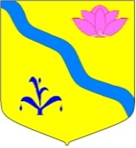 Упрощенная система налогообложения
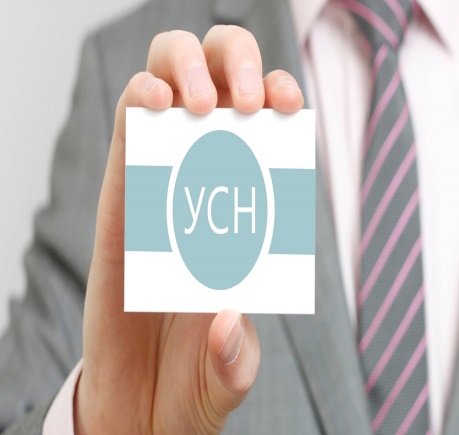 С 01.01.2021 года согласно закона Приморского края от 02.04.2019 года № 473-КЗ «Об установлении единого норматива отчислений в бюджеты муниципальных районов и городских округов Приморского края от налога, взимаемого в связи с применением упрощенной системы налогообложения» в бюджет Кировского муниципального района поступает доход по данному виду налога в соответствии с пунктом 5 статьи 56 Бюджетного кодекса Российской Федерации в размере 2%. 
При плане 249,00 тыс. руб. исполнение за 1 квартал 2021 года составило 54,28 тыс. руб. или 21,80%.
Налог, взимаемый в связи с применением патентной системы налогообложения
Поступление данного вида налога за 3 месяца 2021 года составило            2 060,55 тыс. руб., при установленном годовом плане 950,00 тыс. руб. выполнение составило – 216,90%.
Из-за отмены ЕНВД и смягчения ограничений (на патенте расширили перечень видов деятельности, разрешили уменьшать налог на страховые взносы, установили новые значения размера потенциально возможного дохода для каждого вида деятельности и продлили налоговые каникулы) многие предприниматели в 2021 году переходят на патент, соответственно увеличиваются поступления по данному налогу, которые трудно спрогнозировать. 
По данным МИФНС №9 количество выданных патентов по состоянию на 12.03.2014 года - 15 единиц, а 01.04.2021 года - 145 единиц, что в 10 раз больше, чем в 2020 году.
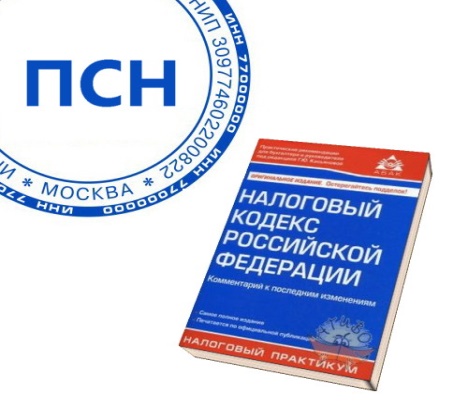 7
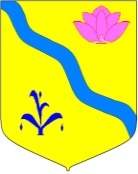 Государственная пошлина
Госпошлины за 3 месяца 2021 года поступило 572,99 тыс. руб. при установленном годовом плане 2 900,0 тыс. руб. или на 19,76%. В сравнении с предыдущим годом поступление увеличилось на 3,03 тыс. руб. или  на 0,53%,  в связи с увеличением количества дел, рассматриваемых в судах общей юрисдикции, мировыми судьями и поступление за выдачу разрешений на установку рекламной конструкций.
573
570
8
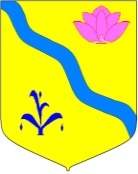 Доходы от использования имущества, находящегося в государственной и муниципальной собственности
Доходы от сдачи в аренду имущества
         Поступление данного вида дохода  на 01.04.2021 года составило 440,08 тыс. руб., при установленном годовом плане 1 928,0 тыс. руб. выполнение составило – 22,83%.  План за 1 квартал выполнен на 91,31% (план – 481,95 тыс. руб., исполнение  - 440,09 тыс. руб.) Невыполнение плана за 1 квартал 2021 года связано с имеющейся задолженностью. 
Прочие поступления от использования имущества
За 3 месяца 2021 года по данному виду дохода  поступило 26,34 тыс. руб. при годовом плане 300,00 тыс. руб. выполнение составило 8,78%. В сравнении с предыдущим годом поступление увеличилось на 11,33 тыс. руб. или  на 75,50%. 
За 1 квартал 2021 года план выполнен на 111,55% (план – 23,60 тыс. руб., исполнение  - 26,34 тыс. руб.).
Основное поступление по данному виду дохода ожидается в конце 
4 квартала 2021 года.
Доходы от компенсации затрат бюджетов муниципальных районов
По данному источнику зачисляются суммы возмещения эксплуатационных  (коммунальных) расходов. На 01.04.2021 года поступило 131,67 тыс. руб., выполнение годового плана года составило 12,46% при плане 1 057,00 тыс. руб.  В сравнении с предыдущим годом поступление уменьшилось  на 21,54 тыс. руб. или  на 19,56%. 
По данному виду дохода платежи поступают в соответствии с заключенными договорами, оплата производится до 10 числа месяца, следующего за квартальным.
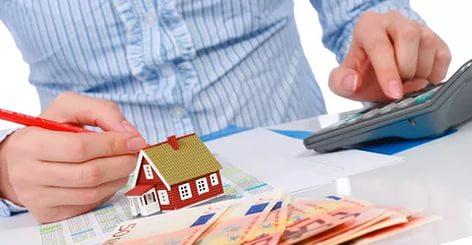 9
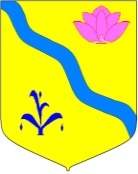 Доходы, получаемые в виде арендной платы за земельные участки. 

    При установленном годовом плане 6 098,00 тыс. руб., выполнение плана по аренде земельных         участков составило 1 363,90 тыс. руб. или  22,36%.
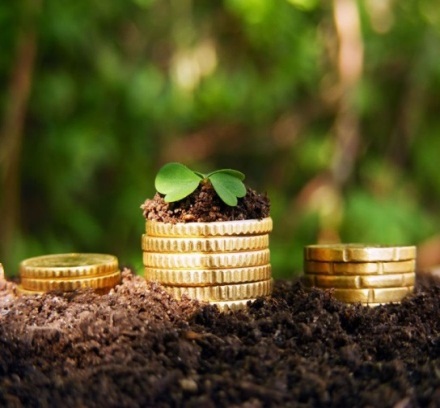 аренда земли сельских поселений: при годовом плане 515,00 тыс. руб. в 
бюджет района поступило на 01.04.2021 года – 64,02 тыс. руб. или 49,77%. 
Невыполнение  плана за 1 квартал 2021 года (план -128,64 тыс. руб., исполнение 64,02 тыс. руб.) связано  с изменением кадастровой стоимости с 01.01.2021 года, вследствие чего был осуществлен перерасчет годовой арендной платы по договорам аренды земельных участков в сторону уменьшения.
-  аренда земли городских поселений: при годовом плане 5 400,00 тыс. руб. в бюджет района поступило на 01.04.2021 года – 1 138,38 тыс. руб. или 21,08%.  На 01.04.2021 года запланировано поступление дохода в сумме 1 175,00 тыс. руб., план выполнен на 96,88%.

- аренда за земли находящиеся в собственности района: при годовом плане 103,00 тыс. руб. в бюджет района поступило на 01.04.2021 года – 28,96 тыс. руб. или 28,12%. План за 1 квартал 2021 года выполнен, плата по договорам внесена в полном объеме.
Основными плательщиками арендной платы за землю являются: АО «Шмаковское», ООО «Золотой орел», ООО «Дальминвод», ООО «Восточные ворота», ООО «Санаторий Изумрудный», ООО «РН-Востокнефтепродукт».
10
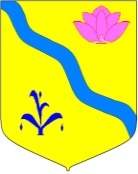 Плата за негативное воздействие на окружающую среду
Выполнение плана за 3 месяца  2021 года составило 101,22%. При плане 1 378,00 тыс. руб. поступило в бюджет района 1 394,79 тыс. руб. В сравнении с предыдущим годом поступление увеличилось на 1 062,80 тыс. руб. или  на 320,13%. Данный вид дохода поступает в соответствие с расчетами по утвержденным нормативам.
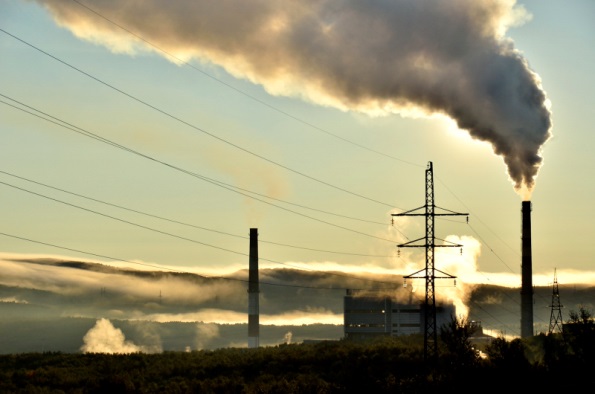 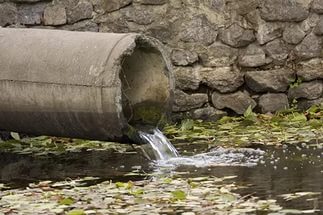 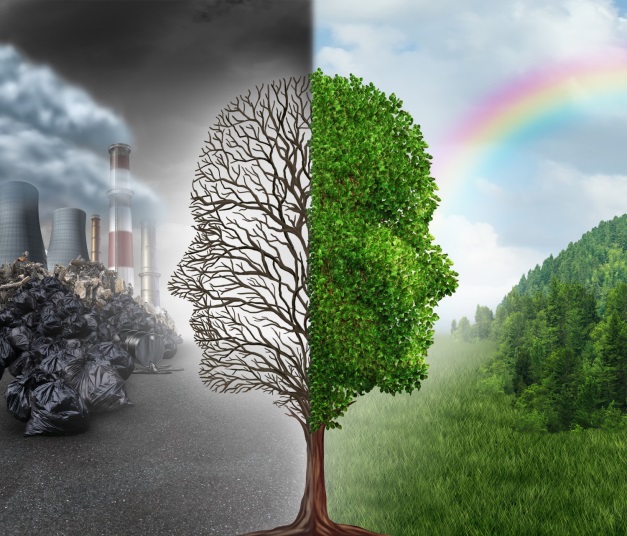 Данный вид дохода поступает в соответствие с расчетами по утвержденным нормативам.
11
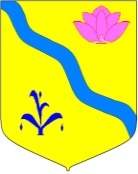 Доходы от продажи материальных и нематериальных активов
- Доходы от реализации имущества.
           За 3 месяца 2021 года доходов от реализации муниципального имущества при годовом плане 3 609,40 тыс. руб., поступило 85,62 тыс. руб. или  2,37%. Продан гаражный бокс (пгт. Кировский, пер. Спортивный, 7А), задаток поступил 27.03.2021 года в размере 85,62 тыс. руб. Основная сумма (171,24 тыс. руб.) поступила в начале 2 квартала 2021 года. Основные мероприятия по продаже имущества запланированы на 3 - 4 квартал 2021 года.
- Доходы от продажи земельных участков.
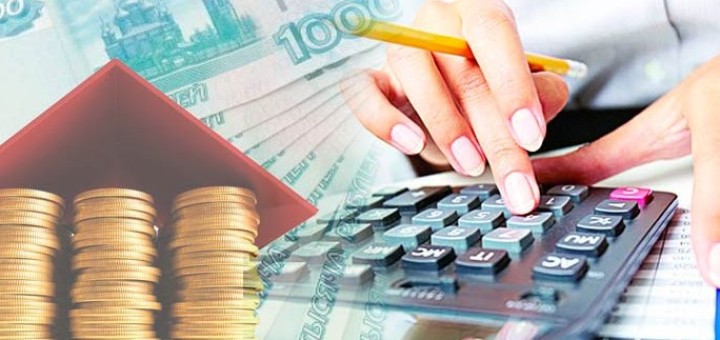 Доходы от продажи земельных участков городских поселений.
составили за 3 месяца 2021 года – 373,01 тыс. руб. или 80,00% к годовому плану.  Перевыполнение плана связано с продажей неучтенного при планировании земельного участка.
Доходы от продажи земельных участков сельских поселений. 
Управлением муниципальной собственности, архитектуры и правовой экспертизы не запланирована продажа земельных участков сельских поселений в указанный период времени.
Доходы от продажи земельных участков района. При плане 376,00 тыс. руб., поступило на 01.04.2021 г. – 300,80 тыс. руб.  В январе 2021 года были поданы заявки на участие в аукционе по продаже земельных участков, расположенных по адресу Приморский край, Кировский район, пгт. Кировский, ул. Ленинская, 22 и Приморский край, Кировский район, пгт. Кировский, ул. Ленинская, 60. По итогам проведения аукциона данные участки были проданы на сумму 376,00 тыс. руб. Из них 75,20 тыс. руб. (задаток) поступил на счет временного пользования и 300,80 тыс. руб. на расчетный счет администрации Кировского муниципального района согласно договору. Остаток суммы с задаточного счета на основной будет переведен в апреле 2021 года.
12
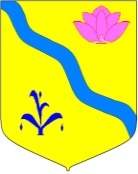 Штрафы, санкции, возмещение ущерба
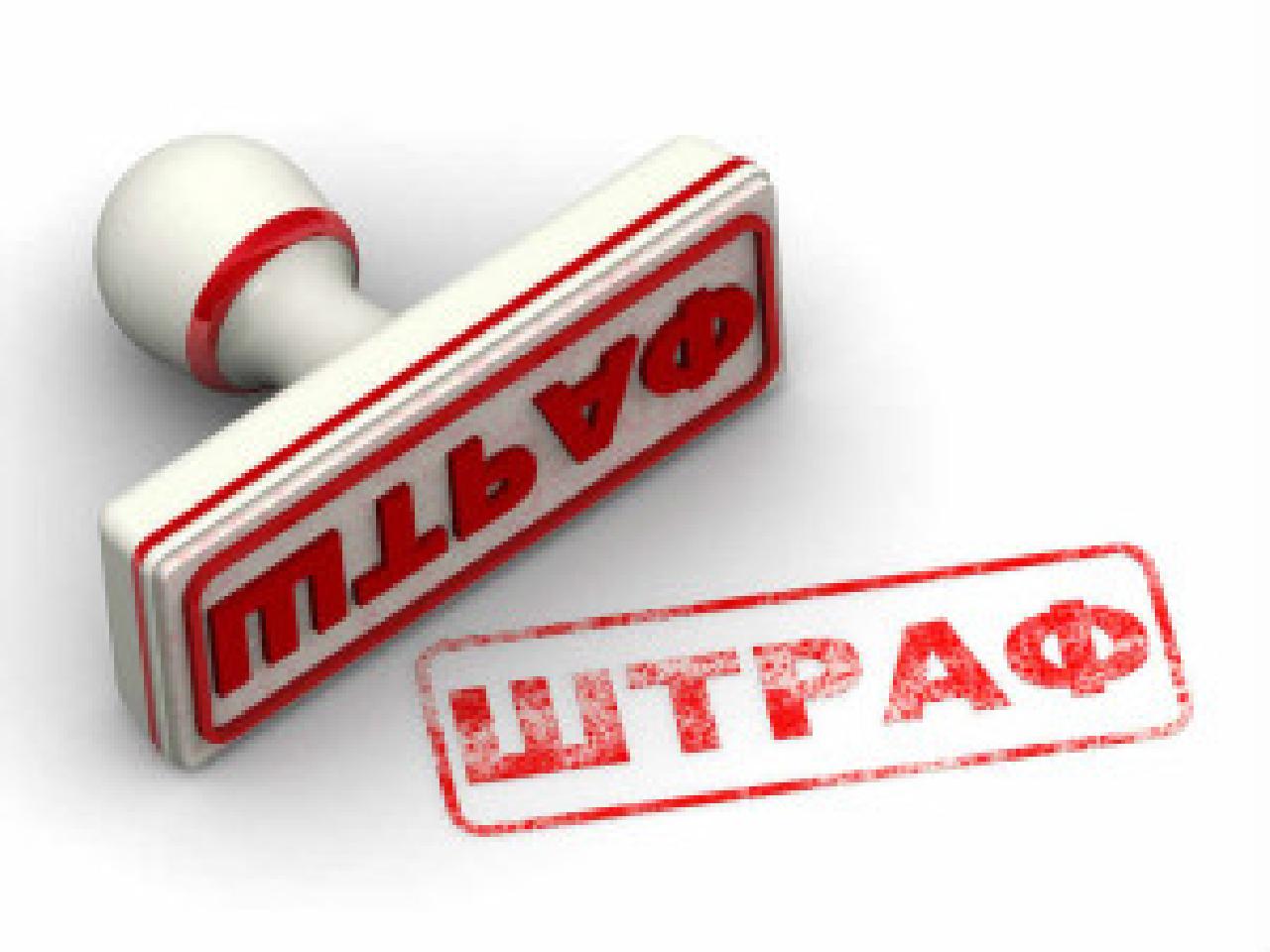 Штрафов за 3 месяца 2021 года в бюджет района поступило 428,37 тыс. руб., при плане    2 715,00 тыс. руб. или 15,78%. В сравнении с прошлым годом поступление средств по штрафам уменьшилось  на 680,87 тыс. руб.  или  на 61,38%. 
Основное уменьшение произошло по дорожным штрафам.
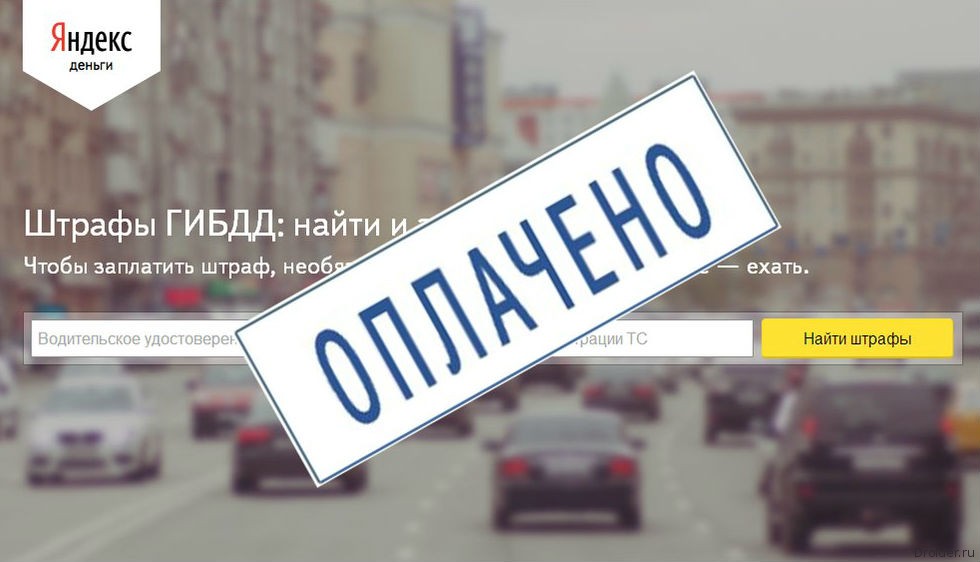 13
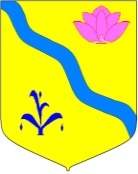 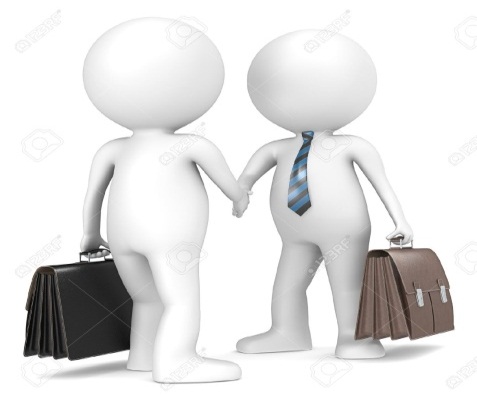 Межбюджетные трансферты
Межбюджетные трансферты (безвозмездные поступления) – это средства одного бюджета бюджетной системы РФ, перечисляемые другому бюджету бюджетной системы РФ
Общая сумма безвозмездных поступлений за 3 месяца 2021 года составила 60490,427тыс. руб. или  19,8 % от годовых плановых назначений. 
Общая сумма поступлений в бюджет Кировского муниципального района составляет 113407,060тыс. руб., доля же безвозмездных поступлений составляет 53,3% от всех доходов.
14
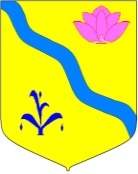 РАСХОДЫ БЮДЖЕТА
Расходы бюджета - это средства, выплачиваемые из бюджета на реализацию расходных обязательств Кировского муниципального района, то есть расходов, необходимость которых установлена муниципальными правовыми актами органов местного самоуправления в соответствии с федеральными законами (законами субъекта Российской Федерации)
На какие цели расходуются средства бюджета?

На функционирование учреждений социальной сферы (образования, культуры, физкультуры и спорта и др.) и органов местного самоуправления;
На социальное обеспечение населения (выплату пенсий, пособий, льгот и т.д.);
На другие государственные нужды (межбюджетные трансферты передаваемые бюджетам поселений и т.д.)
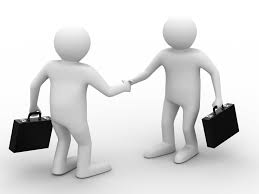 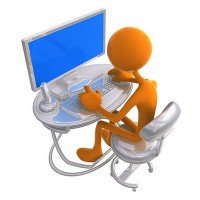 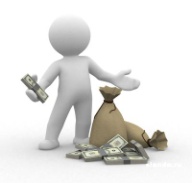 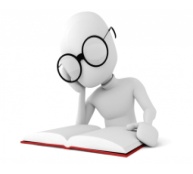 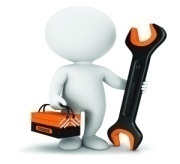 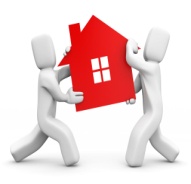 15
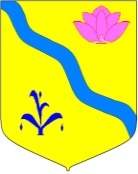 Структура расходов бюджета Кировского муниципального района за 2021 год.
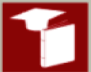 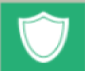 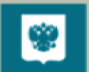 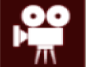 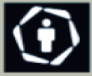 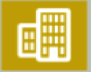 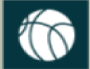 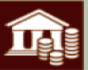 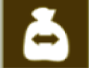 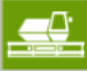 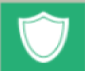 Общегосударст-венные вопросы
Образование
Межбюджетные трансферты
Национальная оборона
Социальная политика
Национальная экономика
Национальная безопасность и правоохранительная деятельность
Культура, кинематография
Обслуживание государственного и муниципального долга
Жилищно-коммунальное хозяйство
Физическая культура и спорт
Каждый из разделов классификации имеет перечень подразделов, которые отражают основные направления реализации соответствующей функции
Полный  перечень     разделов и подразделов классификации расходов  бюджетов  приведен в статье 21 Бюджетного кодекса     Российской      Федерации
26
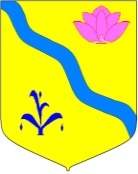 Структура расходов бюджета Кировского муниципального района за 1 квартал  2021 года.
17
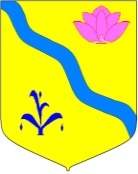 Структура расходов районного бюджета за 2021 год, тыс. руб.
18
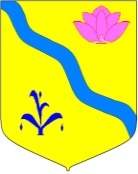 Муниципальные программы
Переход к программно-целевому методу планирования в Кировском муниципальном районе
Муниципальные программы – это документ, определяющий
Цели и задачи муниципальной политики
Способы их достижения
Планируемые объемы финансовых ресурсов, необходимые для достижения поставленных целей
Из принятых к финансированию на  2021 год 12-ти муниципальных программ на сумму 503689,624 тыс. руб., расходы за 3 месяца  2021 года произведены по 7-ми программам на сумму  95165,593тыс. руб., что составило 18,9 % от годовых назначений
Решением Думы Кировского муниципального района от 21.12.2020г. № 12-НПА«О районном бюджете на 2021 год и плановый период 2022-2023 годы»
19
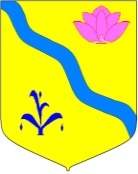 Показатели районного бюджета по долгосрочным муниципальным программам  за 1 квартал  2021 года
20
Структура бюджета Кировского муниципального района
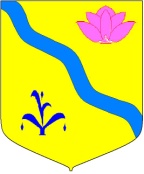 Муниципальный долг
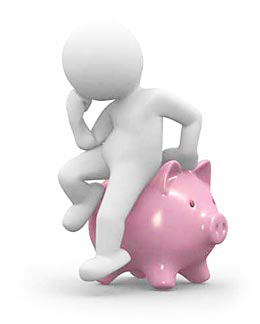 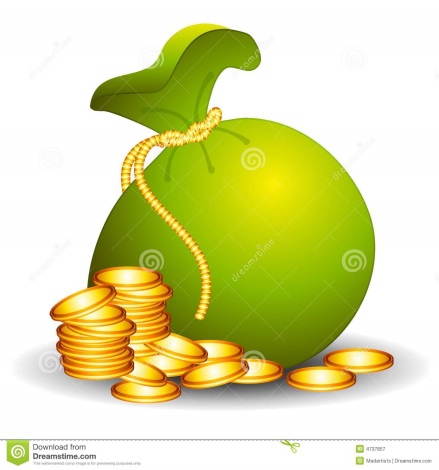 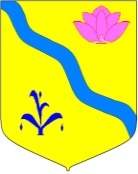 Межбюджетные трансферты
На  01.04.2021 года исполнение составило   5029,123тыс. руб. или 24,8% от утвержденных назначений. В том числе:
- по краевым средствам 2822,769  тыс. руб. (в сумме поступившей субвенции на предоставление дотаций на выравнивание бюджетной обеспеченности бюджетам поселений, входящих в состав муниципального района); 
- за счет средств местного бюджета перечислена поселениям дотация на выравнивание бюджетной обеспеченности в сумме 2093,853 тыс. руб.; 
- иные межбюджетные трансферты поселениям на сбалансированность за счет средств местного бюджета перечислены в сумме 112,50 тыс. руб.

Дотация на выравнивание уровня бюджетной обеспеченности городским и сельским поселениям за счет средств местного бюджета:
22
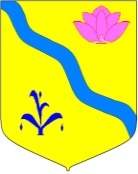 Дотация на выравнивание бюджетной обеспеченности поселений, входящих в состав  Кировского муниципального района за счет краевого бюджета  на 01.04.2021г
23
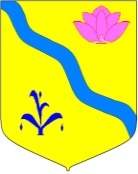 Иные межбюджетные трансферты городским и сельским поселениям на сбалансированность за счет средств местного бюджета
Иные межбюджетные трансферты на обеспечение сбалансированности бюджетов сельских поселений Кировского муниципального района из районного бюджета в 2021 году (проведение выборов)
24